Figure 4. Contour maps (A, B) and dipole source locations and orientations (C, D) for the grand-averaged No-BEN ...
Cereb Cortex, Volume 19, Issue 6, June 2009, Pages 1440–1447, https://doi.org/10.1093/cercor/bhn183
The content of this slide may be subject to copyright: please see the slide notes for details.
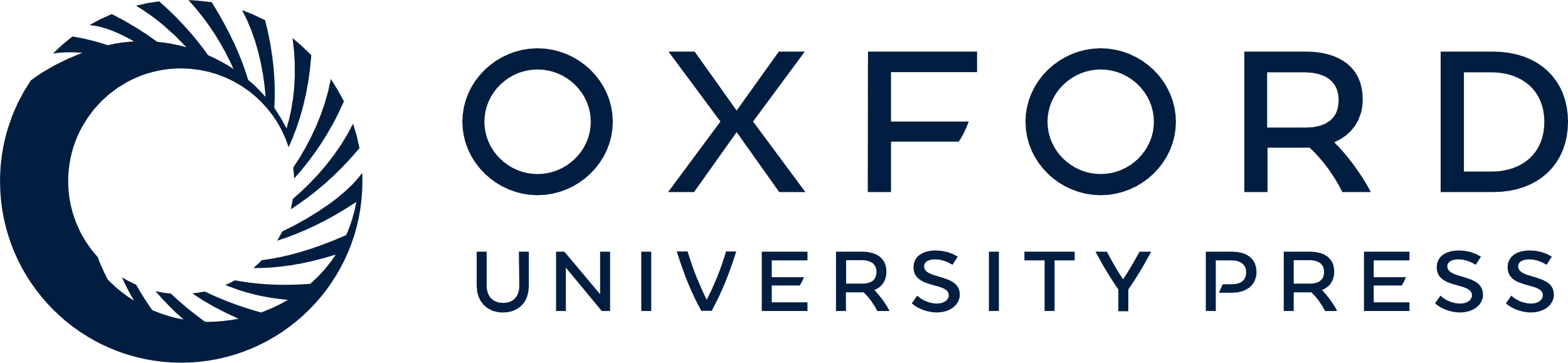 [Speaker Notes: Figure 4. Contour maps (A, B) and dipole source locations and orientations (C, D) for the grand-averaged No-BEN condition of one session of one representative subject based on the boundary element head model created on basis of the structural individual magnetic resonance image. Black lines indicate inward flow of magnetic fields; gray lines denote outward flow (A, B). The black dipoles represent left- (C) respectively right-hemispheric (D) sources.


Unless provided in the caption above, the following copyright applies to the content of this slide: © The Author 2008. Published by Oxford University Press. All rights reserved. For permissions, please e-mail: journals.permissions@oxfordjournals.org]